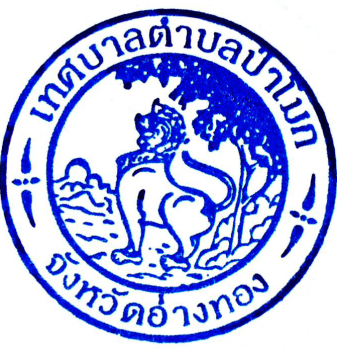 ฉบับที่ 2/2564 ประจำเดือน กันยายน 2564
จดหมายข่าว
งานผลประโยชน์และทะเบียนทรัพย์สิน  กองคลัง  
      เทศบาลตำบลป่าโมก อำเภอ ป่าโมก     
      จังหวัด อ่างทอง 14130  โทร. 0 – 3566 - 2088
ประชาสัมพันธ์
ประกาศแจ้งผู้ที่ค้างชำระภาษีที่ดินและสิ่งปลูกสร้าง
ชำระภาษีเลยเดือนสิงหาคม 2564
#ก่อนได้รับหนังสือแจ้งเตือน
เบี้ยปรับ 10 %, เงินเพิ่ม 1 % ต่อเดือน
#หลังได้รับหนังสือแจ้งเตือนและชำระภายในกำหนด
เบี้ยปรับ 20 %, เงินเพิ่ม 1 % ต่อเดือน
#สิ้นสุดกำหนด
เบี้ยปรับ 40 %, เงินเพิ่ม 1 % ต่อเดือน
#หากเลยกำหนดตามหนังสือแจ้งเตือน
ส่งรายชื่อผู้ค้างชำระให้กับสำนักงานที่ดินจะถูกระงับการเปลี่ยนแปลงกรรมสิทธิ์ในที่ดิน